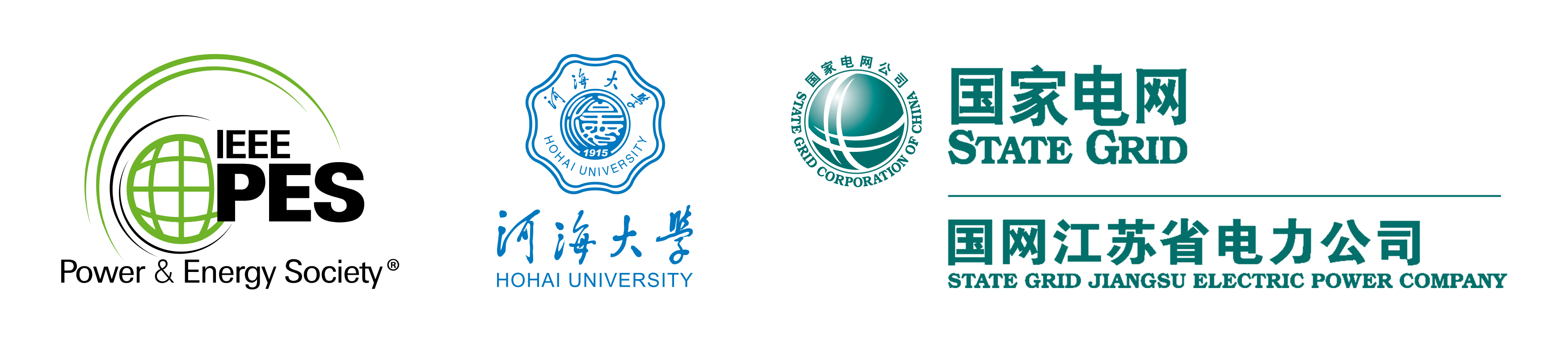 Poster/Paper ID:******
Paper Title
Authors and Affiliations
I. Motivation
Introduction
III. Experimental Procedures
Introduction
II. Methodology
Introduction
IV. Conclusions
Introduction